Chemistry 141
Review
Chapter 1: Matter, Measurement, and Problem Solving
Scientific Method
Matter
States of Matter
solid, liquid, gas, and plasma
Amorphous/crystalline
Types of Matter
Pure substance: 
Element vs. atom
Compound: molecules vs. formula units  
Mixture: homogeneous and heterogeneous
Properties of Matter
Extensive vs. intensive 
Physical vs. chemical 
Measurements
Units of Measurement
Metric, USGS, SI
Uncertainty: precision vs. accuracy 
Significant Figures 
Scientific Notation 
Types: 
weight, mass, length, time, temperature 
̊C=(5/9)  ̊F + 32  and K=  ̊C + 273.15
Derived units: volume, density
Dimensional Analysis
Law of Conservation of Energy
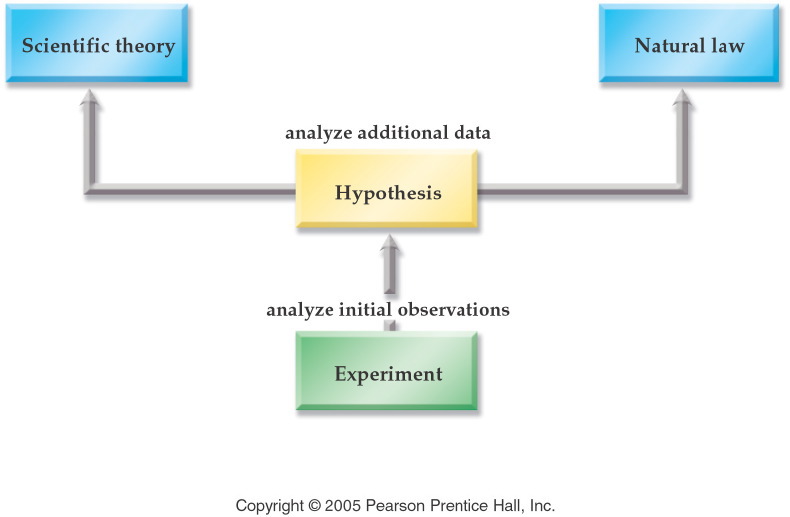 Chapter 2: Atoms and Elements
Stoichiometry 
Mole 
Atomic Mass, Molar Mass 
(amu or g/mol)
Avogadro’s Number 
(1 mol X= 6.022 x 1023 X)
Periodic Law 
Groups/families vs. periods 
Representative/Main group elements
Alkali metals, Alkaline earth metals, Boron group, Carbon group, Nitrogen group, Oxygen/chalcogen group, Halogens, Noble Gases
Transition metals
Inner transition metals
Lanthanides and Actinides
Rare earth elements: atomic numbers 21, 39, 57, 58-71
Transuranium elements: atomic number >92
Types of Elements
Metals, nonmetals, and metalloids
Early Atomic Theory
Law of Conservation of Mass
Law of Definite Proportions
Law of Multiple Proportions 
Modern Atomic Theory
Dalton’s Atomic Theory
Thomson’s Plum Pudding Model
Subatomic particles: protons and electrons
Millikan’s Oil Drop Experiment 
Mass of an electron
Rutherford’s Gold Foil Experiment
Subatomic particle: nucleus
Chemical Symbols AZSy c
Mass number = A 
number of protons and neutrons
Atomic number = Z 
number of protons
Charge = c
Isotopes
Chapter 3: Molecules, Compounds, and Chemical Equations
Chemical Bond
Ionic compounds vs. covalent compounds 
Inorganic Nomenclature 
Ionic
metal nonmetal
metal(r.n.) nonmetal or 
metal latin root 
–ous = lower charge
-ic = higher charge
Hydrate
Metal(r.n.) nonmetal prefixhydrate   
Covalent
Prefixnonmetal prefixnonmetide 
Acid
-ide  hydro…ic acid
-ite  …ic acid
-ate  …ous acid
Introduction to Organic Molecules 
Hydrocarbons: alkane, alkene, alkyne 
Functionalized hydrocarbons: alcohol, ether, aldehyde, ketone, carboxylic acid, ester, amine 
Percent Composition
Empirical and Molecular Formulas
Balancing Chemical Equations
Chapter 4: Chemical Quantities and Aqueous Reactions
Chapter 5: Gases
Chapter 6: Thermochemistry
Chapter 7: The Quantum Mechanical Model of the Atom
Chapter 8: Periodic Properties of the Elements
Periodicity
Quantum numbers: n, l, ml, and ms 
Degenerate orbitals  
Shielding, effective nuclear charge, penetration 
Orbital Diagrams and Electron Configurations
Pauli Exclusion Principle 
Aufbau Principle
Hund’s Rule 
1s     2s2p     3s3p     4s3d4p     5s4d5p     6s5d4f6p     7s6d5f7p 
Periodic Trends
Formation of Ions
Atomic size
Ionic radii
Ionization energy
first, second, third…
Magnetic Properties
Paramagnetic vs. diamagnetic 
Electron Affinity 
Metallic character
Group Trends
Alkali metals
Halogens
Noble Gases
Chapter 9: Chemical Bonding I: Lewis Theory
Chapter 10: Chemical Bonding II: Molecular Shapes, Valance Bond Theory, and Molecular Orbital Theory
Valence Shell Electron Pair Repulsion Theory (VSEPR) 
Geometries
Linear
Trigonal planar
bent
Tetrahedral
Trigonal pyramidal
Bent 
Trigonal bipyramidal
T-shaped
See-saw
Linear 
Octahedral
Square planar
Square pyramidal 
Polar molecule vs. nonpolar molecule
Valance Bond Theory
Sigma bond vs. pi bond 
Hybridization: sp, sp2, sp3, sp3d, sp3d2
Molecular Orbital Theory
Bond orbital vs. antibonding orbital 
Bond order 
Homonuclear vs. heteronuclear diatomic molecules 
Polyatomic molecules
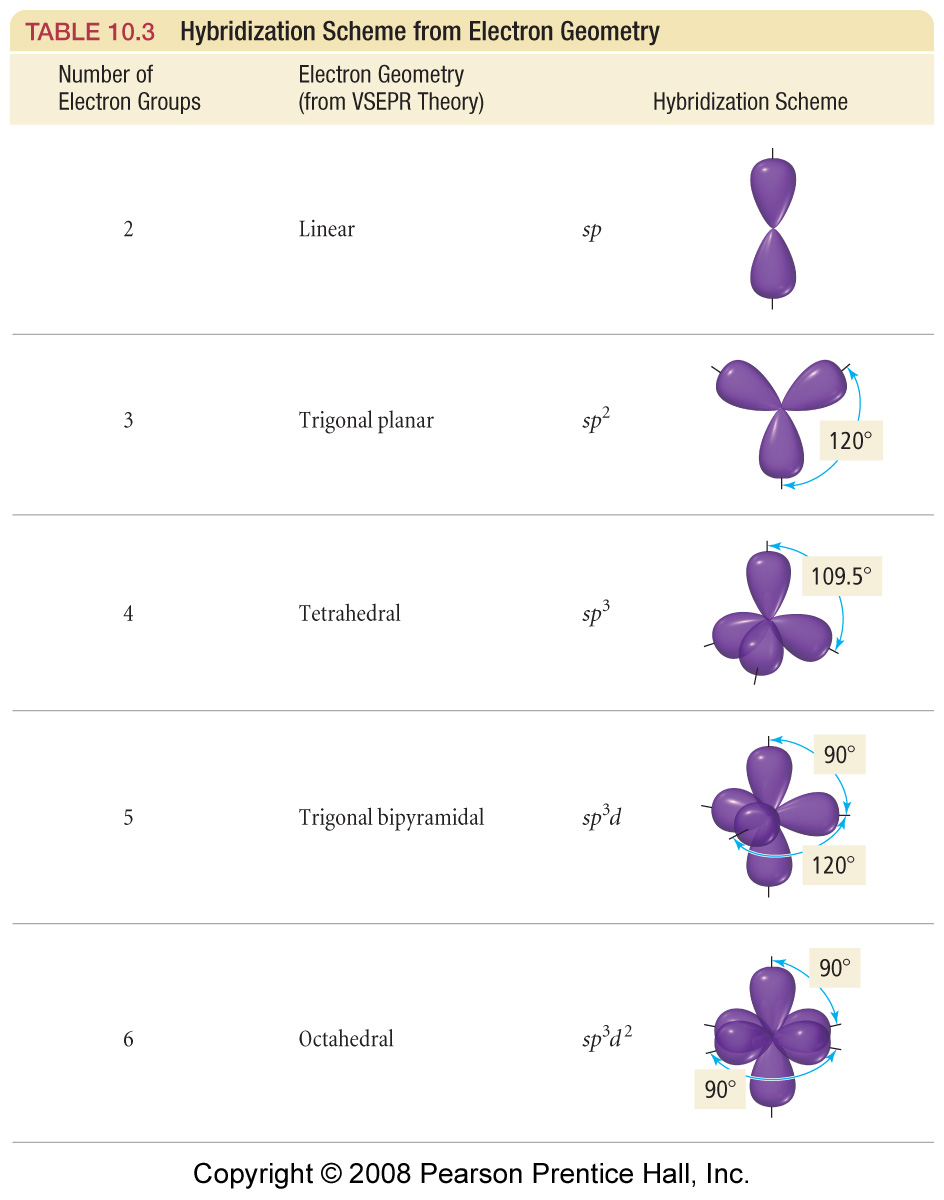 Chapter 11: Liquids, Solids, and Intermolecular Forces
Chapter 12: Solutions
Chapter 14: Chemical Equilibrium
Lab Techniques
Basic glass working
Proper use of standard equipment
Balances
Electronic and quad-beam
Volumetric equipment
Beakers, graduated cylinders, Erlenmeyer flasks
Volumetric flasks and pipets, burets
Use equipment to collect, organize and evaluate experimental data
Observe physical and chemical changes
Interpret qualitative (non-numerical) and quantitative (numerical) data
Use CRC Handbook to look up information
Make linear graphs using data